Улучшенная штукатурка
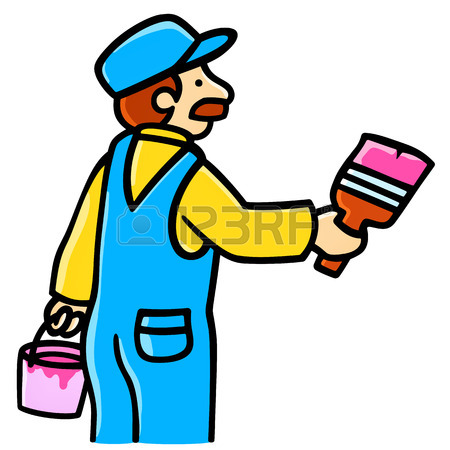 ЭТАПЫ РАБОТ:
Очередность этапов и количество слоев при работе с улучшенной штукатуркой:
Основание.
Обрызг.
Грунтование.
Накрывка.
Согласно СНиП на улучшенную штукатурку, толщина ее слоя допускается до 15 мм, тогда как для обычной – 12 мм. Дополнительные миллиметры получаются благодаря нанесению на поверхность еще одного слоя.
Кроме того, толщина улучшенной штукатурки стен по СНиПу на бетонных ровных поверхностях – 2-3 мм, т.е. выполнить нужно накрывку и затирку, на кирпичных — до 10 мм.
Подготовьте поверхность. Для этого вам понадобится молоток, зубило, кисть и ковш. Очистите ее от грязи и пыли, уберите все неровности, срубите наплывы раствора и смочите месса швов, если кладка выполнена в пустошовку. Когда кирпичную кладку сделали в полный шов, выберите его на глубину 15-20 мм и смочите.
Приготовьте раствор. Используйте мастерок, ведро и ящик. Если необходим известковый раствор, приготовить его можно так: 1:1/5 (известковое тесто : песок). Погасите известь, добавьте воды, процедите известковым молоком, затворите песок: 1:0,3:3 (вода : известь : песок).
Нанесите на стену грунтовку глубокого проникновения, которая обеспылит ее и улучшит адгезию.
Произведите обрызг поверхности стены своими руками. Понадобится кельма, ковш, сокол. Обрызг набрасывайте слоем 3-9 мм, покрывая полностью поверхность, чтобы не осталось свободных мест. Он предназначен для заполнения всевозможных неровностей. Раствор должен иметь сметанообразную консистенцию.
На фото — обрызг раствором кирпичной стены
Нанесите грунт толщиной до 15–20 мм, который станет основой штукатурки. Его консистенция должна быть плотнее обрызга и напоминать тесто.
Нанесение грунта после обрызга
Разровняйте раствор. Возьмите для работы мастерок и полутерок. Последний приставьте к поверхности одной гранью. Другую расположите под углом 150˚ и движениями снизу вверх уплотняйте и разравнивайте раствор. Повторно полутером двигайте справа налево и слева направо.